以赛亚书7-12神对国与民的审判和拯救
回顾
赛1	  止住作恶，学习行善
赛2-4  审判与救赎的日子
神要审判恶人（不悔改的人），救赎义人（单单因神的代赎之恩得救，同时神赐他悔改之心）。
赛5  祸哉！愚妄人
神的警告是为了盼愚妄人（恶人）回转成为义人。
赛6  主差遣我们传福音
我们原为恶人，蒙救恩成为义人，受差遣去为神的国呼召更多义人。
[Speaker Notes: 图案上下两种人。]
赛2-4  审判与救赎的日子
末后的日子
今日
结18：21-24
[Speaker Notes: 从我们人的角度来看，在有生之年义人与恶人可以选择转换成为对方。这张图更多强调人的结局。]
赛7-12: 神对国与民的审判和拯救
[Speaker Notes: 既有国、又有民。 
国与民的关系：
1､一般紧密联合、命运相连
国对民：一般来说，国家平安兴旺，人民平安幸福；国家遭殃，很多人民也遭殃。
民对国：国民行公义、好怜悯、与神同行，国就蒙福；反之，国就遭祸。
2､有时也会有分割、或不同命运
         有时有民无国：如犹太民族因着悖逆神的罪，在外漂泊了上千年，没有国家。
有时一国蒙福，但其中的恶人因自己的罪遭祸。
有时一国遭祸，但其中的义人因神的恩典得救。]
赛7-12: 神对国与民的审判和拯救
主要内容
	一、国与民的罪
	二、神的审判
	三、神的拯救
	四、人如何回应
一、国与民的罪
众民之罪
精英群体（1:23; 结34:2-4,18-19）
有特殊的权力与责任、特殊的影响力，神对他们有特别的审判（3:14-15）
例如：统治者、官长、长老、影响民众信仰或思想的人（如以色列的祭司、文士、先知等）、其他精英等
普通民众（1:4; 2:8-9; 3:8）
国之争战
内部争斗（9:21）
对外侵略（9:21; 10:5-7）
[Speaker Notes: 国的统治者/带领者很重要，有时能代表全民，如以色列的君王、先知、祭司有时代表全民祈祷或献祭；大卫在数点百姓上犯罪，神惩罚百姓（当然那些百姓在神眼中也有当死的罪。大卫很痛苦，有点像父母有罪、掌权者罚子女时，父母的痛苦可能比自己受罚更大）。一个家庭、公司、jh等也类似。]
二、神的审判
外敌入侵
神直接降罚
神对国与民的审判和拯救	  例1
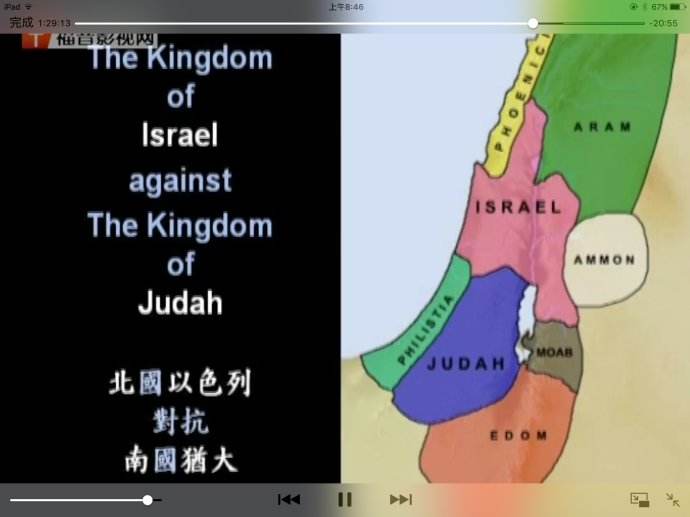 腓尼基
亚兰
以色列
亚扪
非利士
摩押
犹大
以东
神对国与民的审判和拯救	 例1 - 扩展
神对国与民的审判和拯救	 例2
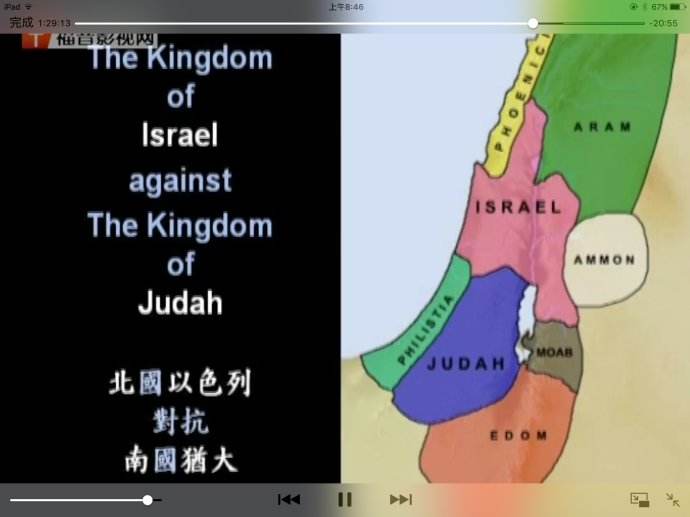 腓尼基
亚述
亚兰
以色列
(以法莲        玛拿西)
亚扪
非利士
摩押
犹大
以东
犹大可能采取“远交近攻”策略，盼望、倚靠亚述来作拯救者，但亚述灭北方二国后，因骄傲而继续进攻犹大（10:7-11, 28-32）。
[Speaker Notes: 亚以攻犹，在例1中是对犹的审判，在此却同时是亚以的罪（读7:5-6)。
当时正是我国的春秋时期：诸侯混战、先后出现春秋五霸。以色列地区也类似。现代世界呢？]
神对国与民的审判和拯救  例3
亚述是我怒气的棍，……我要打发他攻击亵渎的国民，……然而，他不是这样的意思，……他心里倒想毁灭、剪除不少的国。他说：……“我怎样待撒玛利亚和其中的偶像，岂不照样待耶路撒冷和其中的偶像吗？”（10:5-11）
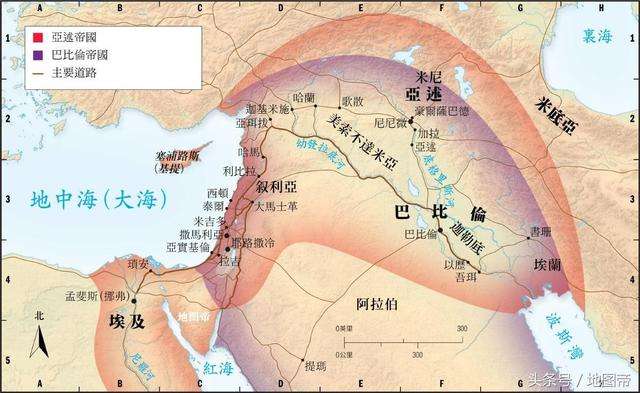 人骄傲的错觉与事实的真相
战争的性质——赛7-12展现的几种情况
一、国与民的罪（得罪神）
国内争斗
对外侵略（出于野心、甚至藐视神）
二、神的审判（或警告）
外敌入侵
三、神的拯救（祝福）
入侵本国者被另一国攻击，本国得解救
曾经的被掳掠者成为掳掠仇敌者（11:14）
[Speaker Notes: 从刚才3例看出，背后有神的工作——审判与拯救。]
三、神的拯救
1､神在历史中对国和民的拯救
对国的拯救：以色列、犹大、尼尼微等
他必向列国竖立大旗，招回以色列被赶散的人，又从地的四方聚集分散的犹大人。（11:12）
对民的拯救：一切倚靠他的人（11:12, 16）
为主余剩的百姓，就是从亚述剩下回来的，必有一条大道，如当日以色列从埃及地上来一样。（11:16）
三、神的拯救
2､弥赛亚的来临——摧毁撒旦的国，定恶人的罪；建立神的国，救出神的民
因此，主自己要给你们一个兆头，必有童女怀孕生子，给他起名叫以马内利。（7:14）
因有一婴孩为我们而生，有一子赐给我们，政权必担在他的肩头上。他名称为奇妙、策士、全能的　神、永在的父、和平的君。他的政权与平安必加增无穷。他必在大卫的宝座上治理他的国，以公平公义使国坚定稳固，从今直到永远。万军之耶和华的热心必成就这事。（9:6-7）
从耶西的本必发一条，从他根生的枝子必结果实。……以公义审判贫穷人，以正直判断世上的谦卑人。以口中的杖击打世界，以嘴里的气杀戮恶人。（11:1-4） 
到那日，耶西的根立作万民的大旗，外邦人必寻求他，他安息之所大有荣耀。（11:10）
[Speaker Notes: 旧约中寻找弥赛亚，像发现隐藏在各处的宝藏。圣经中可以寻到各种宝藏。]
三、神的拯救
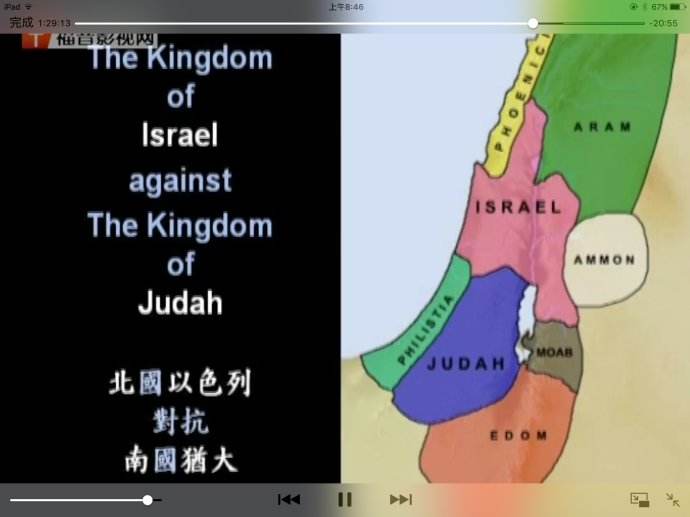 唯有弥赛亚能带来的真正平安：
他必在列国中施行审判，为许多国民断定是非。他们要将刀打成犁头，把枪打成镰刀。这国不举刀攻击那国；他们也不再学习战事。（2:4）
豺狼必与绵羊羔同居，……断奶的婴儿必按手在毒蛇的穴上。在我圣山的遍处，这一切都不伤人、不害物，因为认识耶和华的知识要充满遍地，好像水充满洋海一般。（11:6-9）
腓尼基
亚兰
以色列
(以法莲        玛拿西)
亚扪
非利士
摩押
犹大
荣耀的结局
以东
人的谋算 与 神的旨意
北国以色列与南国犹大的对比
四、人如何回应
1､ 人错误的回应
1) 惧怕人，不惧怕神（8:11-12）
2) 咒骂自己的君王和自己的神 （8:21-22）
3) 不向神悔改，只倚靠人的力量（9:9-10 ）
4) 放任自流，趁灾祸未到抓紧享受当下
我们吃喝吧！因为明天要死了（22:12-14 ）
5) 对灾祸的片面结论
应该更珍惜生活、更善待他人或大自然等
[Speaker Notes: 4) 享受当下：如果还有几个月的生命，你做什么？面对灾祸警告或看见他人灾祸后的反应。有人听到灾难新闻后的反应：唉，人生不易，想做点什么就做点什么吧。
5) 来自网上有文章对澳州山火的感悟]
四、人如何回应
2､ 人在苦难中当有的回应
1) 敬畏神，向神悔改
耶和华以大能的手，指教我不可行这百姓所行的道，对我这样说： “这百姓说同谋背叛，你们不要说同谋背叛。他们所怕的，你们不要怕，也不要畏惧。但要尊万军之耶和华为圣，以他为你们所当怕的，所当畏惧的。（ 8:11-13 ）
2) 信靠、等候、仰望神
你们若是不信，定然不得立稳。（7:9）
我要等候那掩面不顾雅各家的耶和华，我也要仰望他。（8：17）
即使神因人的罪暂时掩面不顾人，仍要仰望他，因为他是唯一应当仰望的；
即使神因一国的罪弃绝这国，存留的民仍要仰望他，作为个人就必得救。
四、人如何回应
3) 求问神
不可求问交鬼的、行巫术的。 “百姓不当求问自己的　神吗？岂可为活人求问死人呢？”（8:19-20）
四、人如何回应
3､ 人得救后当有的回应
1) 不再倚靠人，而是持续倚靠神
到那日，以色列所剩下的和雅各家所逃脱的，不再倚靠那击打他们的，却要诚实倚靠耶和华以色列的圣者。（10：20） 
2) 称谢、求告、传扬、歌颂神
在那日，你们要说：“当称谢耶和华，求告他的名，将他所行的传扬在万民中，提说他的名已被尊崇。你们要向耶和华唱歌，因他所行的甚是美好！但愿这事普传天下。锡安的居民哪，当扬声欢呼，因为在你们中间的以色列圣者乃为至大。”（12:4-6）
神的国、神的民
最终，神并不看重地上曾有的各国（皆成历史，在新天新地中不复存在）。
但地上生活过的每一个人都是神所造，在其一生之中，神都看重，他愿人人都悔改得救。
最终，神只看重天上唯一永存的神国、及每一位属神的子民。
荣耀的结局
赛7-12: 神对国与民的审判和拯救
小 结
一、国与民的罪（得罪神）
1. 众民之罪（精英群体、普通民众）
2. 国之争战
二、神的审判（警告）
1. 外敌入侵	2. 神直接降罚
三、神的拯救
1. 神在历史中对国和民的拯救
2. 弥赛亚的来临——摧毁撒旦的国、定恶人的罪；建立神的国、救出神的民
四、人如何回应
1. 人的错误回应：1) 惧怕人，不惧怕神；2) 咒骂王和神；3) 不向神悔改，只倚靠人；
		       4) 放任自流；5) 对灾祸的片面结论
2. 人在苦难中当有的回应：1) 敬畏神，向神悔改；2) 信靠、等候、仰望神；3)求问神
3. 人得救后当有的回应：1)不再倚靠人，而是持续倚靠神；2) 称谢、求告、传扬、歌颂神
几个延伸点：
1. 人骄傲的错觉与事实的真相
2. 战争的几种可能性质：人的罪；神的审判；神的拯救
3. 人的谋算与神的旨意
4. 北国以色列与南国犹大的对比
5. 神最终看重：神的国、神的民
万国啊，你们都当赞美耶和华！
万民哪，你们都当颂赞他！
因为他向我们大施慈爱，
耶和华的诚实存到永远。
你们要赞美耶和华！
（诗篇第117篇）